せたがやインクルーシブ教育ガイドライン
［骨子案］
令和６年５月
 
世田谷区教育委員会
1
目次
第１章　このガイドラインを読む人へ		
第２章　世田谷区がめざすインクルーシブ教育の基本理念	
第３章　世田谷区の教育に対する基本姿勢	
第４章　ガイドラインの位置付けと３つの行動コンセプト	
　４－１　ガイドラインの位置付け	
　４－２　３つの行動コンセプト	
第５章　世田谷区の現状
第６章　知ろう編	
　６－１　インクルーシブ教育とは	
　６－２　差別、障害の医学モデルと社会モデル、合理的配慮、ユニバーサルデザイン　　　　　
　６－３　子どもたちへの気づき	
　６－４　学校・幼稚園・教育委員会の取組み	
　６－５　区長部局や関係機関との連携
第７章　取組もう編	
第８章　広げよう編	
　８－１　４つのアクションを意識して広げよう

※　本ガイドライン内で使用している「学校」は、幼稚園、認定こども園を含んでいます。
2
第１章　このガイドラインを読む人へ
このガイドラインは、インクルーシブ教育を実現していくために参考となる情報を集めるとともに、それを実践できるようにするためのものです。
このガイドラインを活用し、多くの学校でインクルーシブな視点に基づいた学校づくりをすすめていきます。
3
第２章　世田谷区がめざすインクルーシブ教育の基本理念
「誰一人取り残さない教育」を基本に、すべての子どもを対象に、共に学び、共に育つための質の高い教育を保障していきます。
「すべての子ども」とはすなわち、障害のあるなしにとどまらず、これまでに育ってきた国、言語、民族、文化、宗教、経済及び家庭的な背景や、年齢、性別、ＬＧＢＴＱなどの性的指向及びジェンダーアイデンティティなど、さまざまな背景のある子ども一人一人を対象としています。
世田谷区では、このような背景を踏まえてすべての子どもが同じ場で学ぶことを目指します。日々の教育の中でこの考え方を基本として実践し、できることから一歩ずつ前へ進めていきます。
4
第３章　世田谷区の教育に対する基本姿勢
本ガイドラインに基づき、無意識の差別を取り除き、学校が相互理解や共存して学ぶ場所であることを基本としながら、更にそれぞれの子どもの状況に応じて、適切かつ必要な教育を遂行できる体制を積極的に整備していきます。
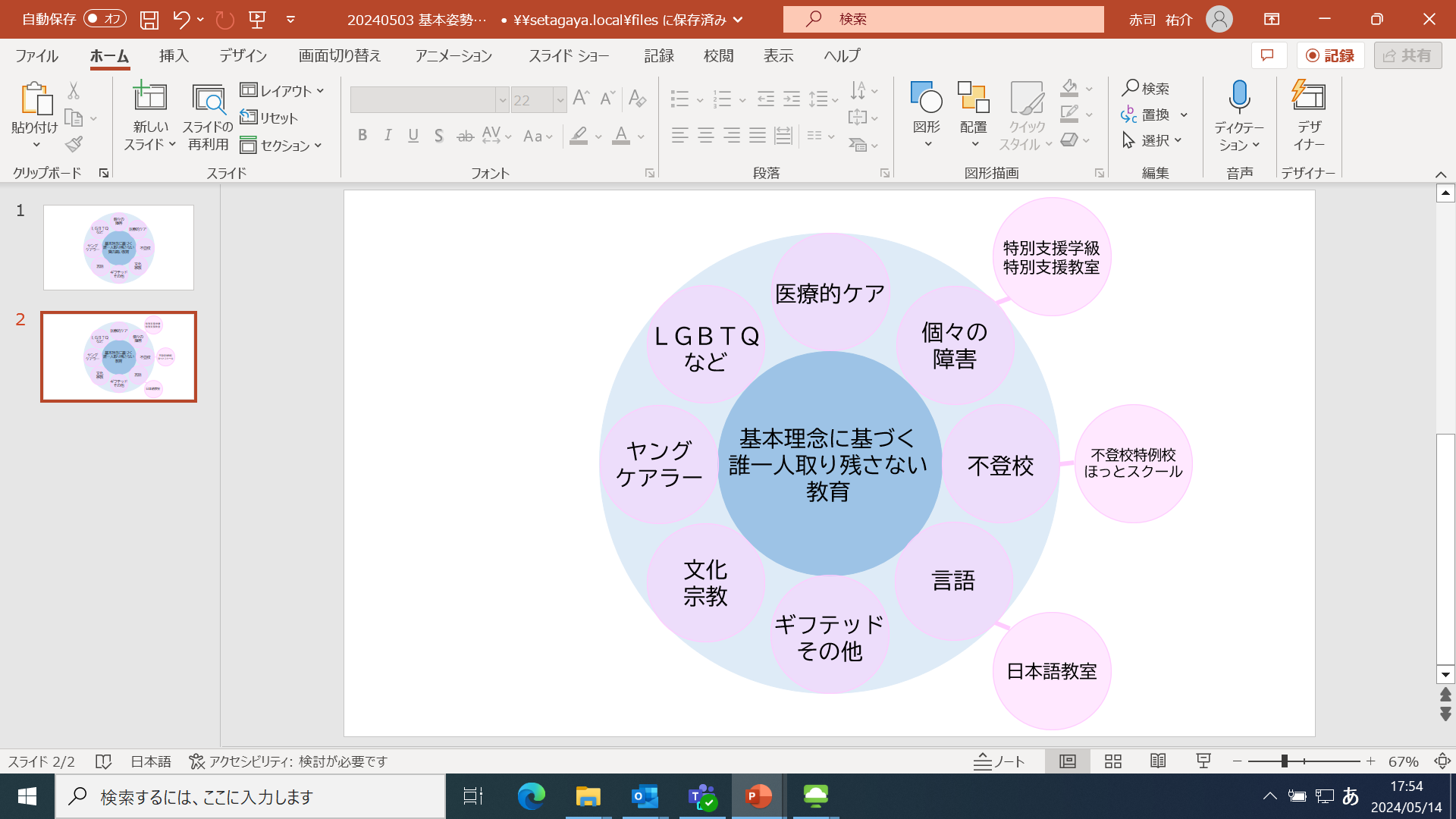 5
第４章　ガイドラインの位置付けと行動コンセプト４－１　ガイドラインの位置付け
本ガイドラインは、世界の動向や国の法令を踏まえ、区の各種条例や計画と共に、学校から地域共生社会を進めていくものとします。
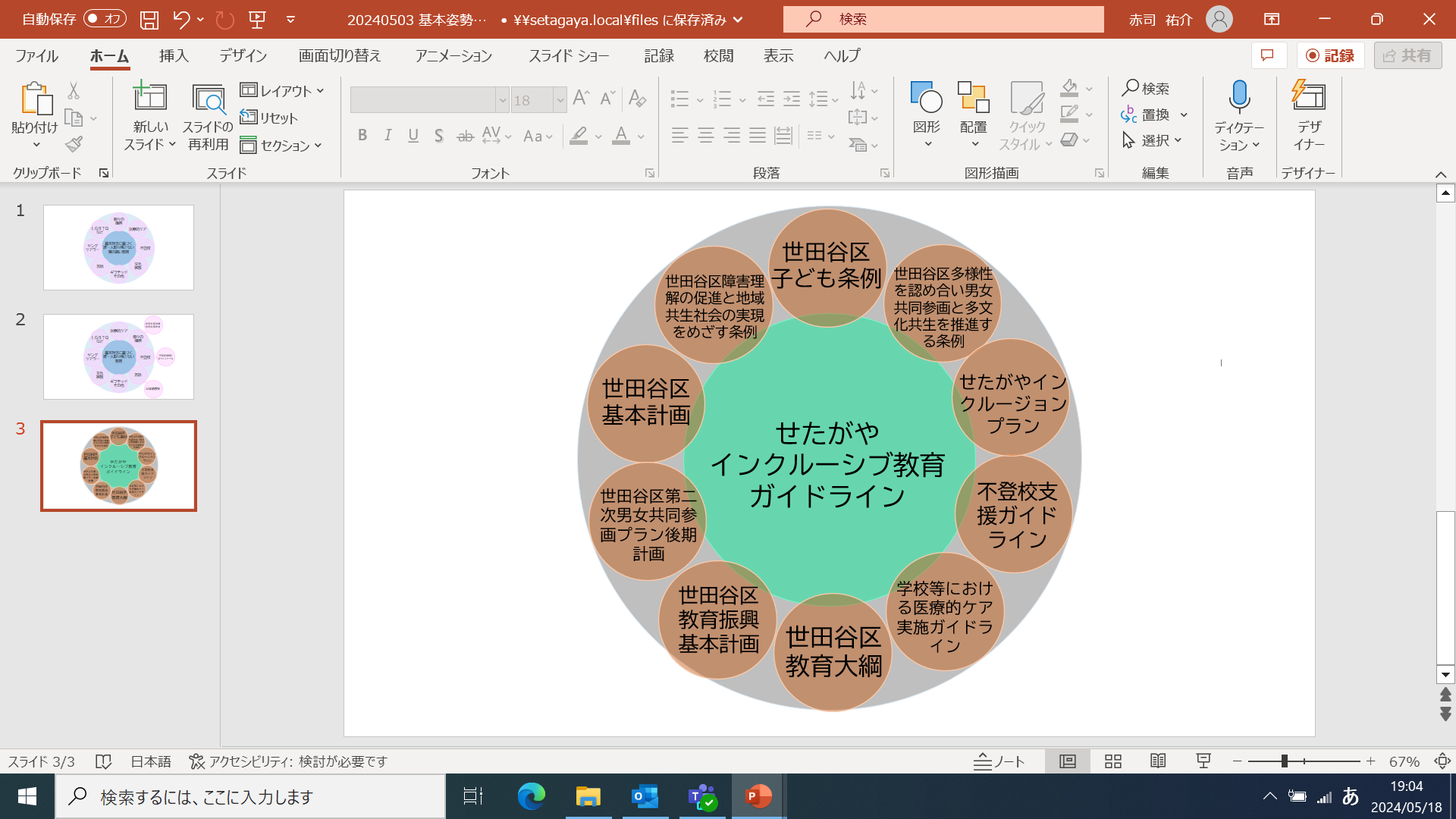 6
４－２　行動コンセプト
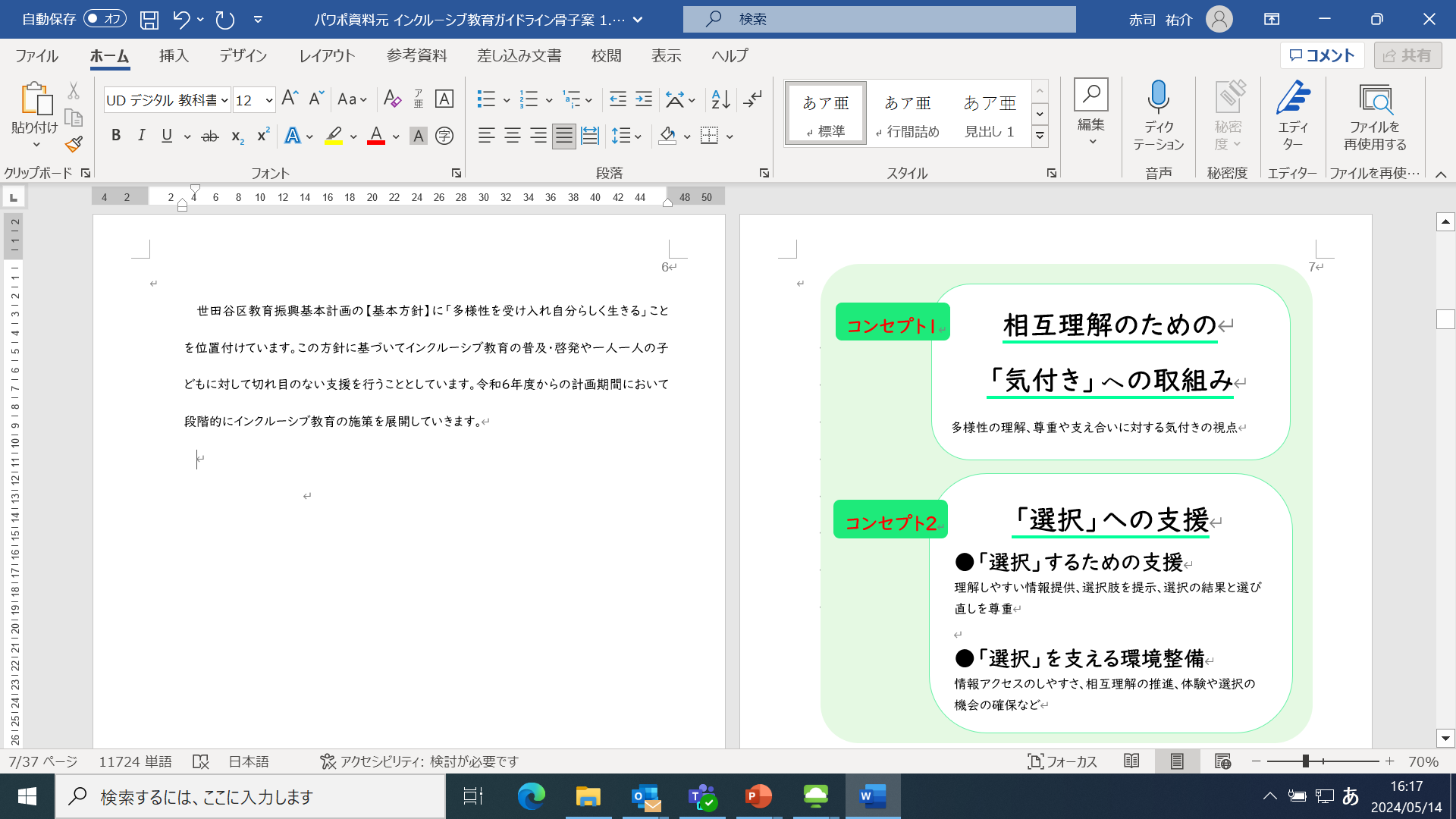 基本理念、基本姿勢に基づき、
行動コンセプトを定めます。

・せたがやインクルーシブ教育を推進していく上では、住み慣れた環境の中で一人一人の学びが尊重されることを基盤とし、多様な学びの中から、子どもたちが自分で判断し、「選択する」ことが重要です。
・インクルーシブ教育では、子どもが自身の考えを表現し「選択」するための支援、子どもの「選択」を支える環境整備を行っていきます。
・その前提として、互いのことを知り、何に困っているのか、何を求めているかといったことへの、「気付き」を促す取組みが必要です。
7
コンセプトを実践する３つのステップ
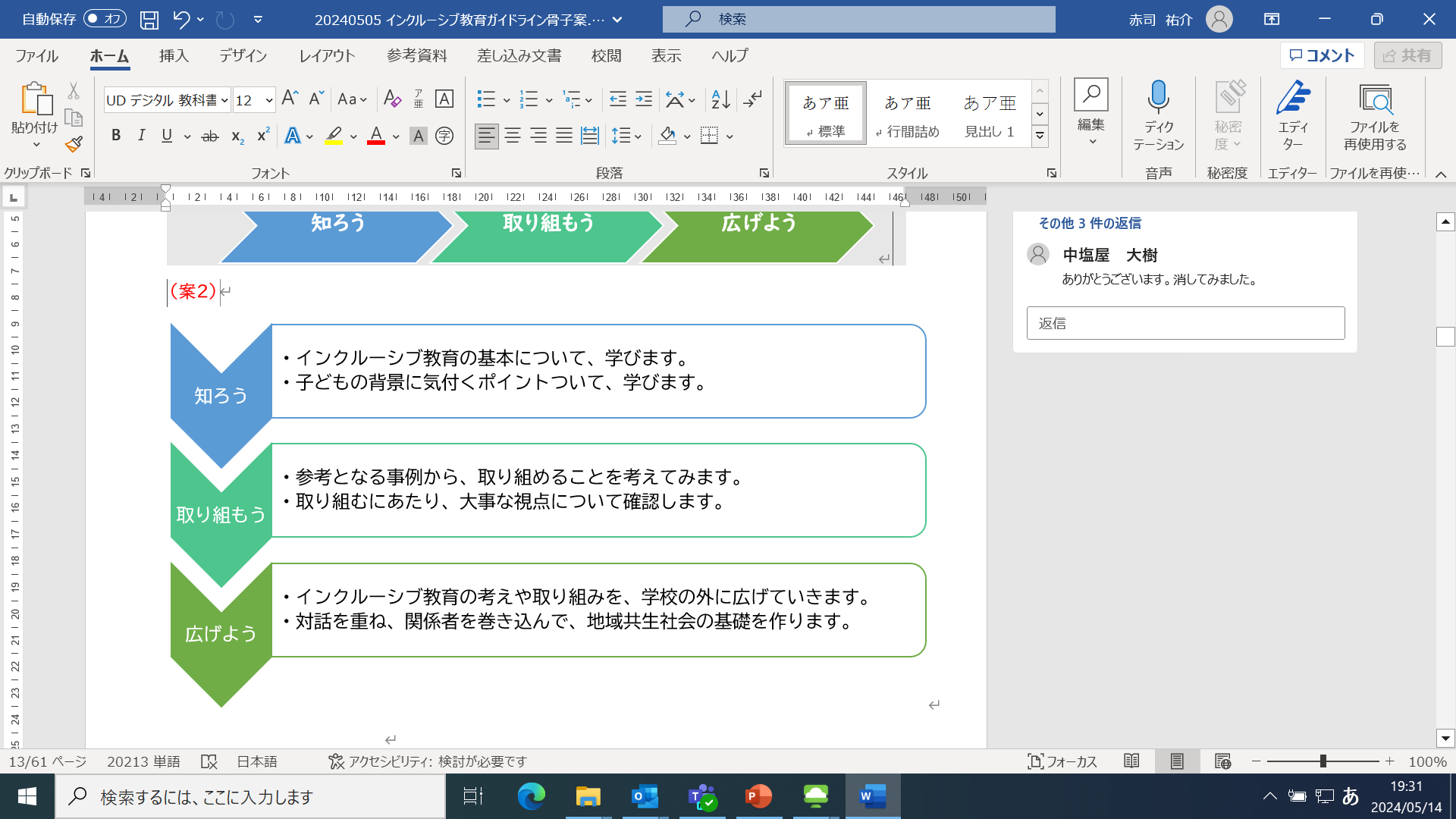 8
第５章　世田谷区の現状
区内の特別支援、外国人や帰国子女、ヤングケアラーなどのデータやアンケート結果から見えてくる、区の現状を記載します。
9
第６章　知ろう編　　　　　　　　　　　　　　　　　　　　　　　　　　　　　　　　　　　　　　　　　　　　　　　　　　　　　　　　　６－１　インクルーシブ教育とは
インクルーシブ教育について、歴史的背景、国内外の状況、地域共生社会との関係について解説
インクルーシブ教育に関係する、サラマンカ宣言、障害者の権利に関する条約、障害者を理由とした差別の解消の推進に関する法律、障害者の権利に関する委員会の勧告について解説
サラマンカ宣言では、障害だけでなくさまざまな背景の人を含むこととしており、多様性や人権課題の観点もふまえ、せたがやインクルーシブ教育の姿を記載
インクルーシブ教育の推進は、社会モデルの視点から重要であることを記載
10
６－２　差別、障害の医学モデルと社会モデル、合理的配慮、ユニバーサルデザイン
前項で記載した、障害者を理由とした差別の解消の推進に関する法律を掘り下げながら、文章と具体例で
　　◎　差別とは
　　◎　障害の医学モデルと障害の社会モデルの違い
　　◎　ユニバーサルデザインと合理的配慮
  について解説
11
６－３　子どもたちへの気づき
子どものさまざまな背景を例示し、子どもたちを見る視点（子どもの背景に気付くポイント）を文章と具体例で解説する。
（例示）
　　◎　ＬＧＢＴＱ
　　◎　日本語を母国語としない子ども、外国人や帰国子女
　　◎　経済的困窮、ヤングケアラー
　　◎　なんとなく生きづらさを抱えている
12
６－４　学校・幼稚園・教育委員会の取組み
これまでに世田谷区の学校・幼稚園・教育委員会が取り組んできた取組みについて、（今まで知らなかったり、他自治体から異動してきた教職員にも理解が深まることを念頭に）整理する。
　（取組み例）
　　◎　学び舎やアプローチスタートカリキュラム等の切れ目の
　　　　ない支援
　　◎　区立幼稚園におけるインクルーシブ教育
　　◎　学びを支える人材
13
６－５　区長部局や関係機関との連携
既存の区長部局や関係機関との連携について紹介し、インクルーシブ教育の基礎となっている点について記載する。
　（例示）
　　①　小学校への手話講師派遣や障害理解に関する出前講座（障害施策推進課）
　　②　小・中学校での福祉学習（生活福祉課）　③　健康に関する教育（健康推進課）
　　④　支援が必要な家庭への支援（子ども家庭支援課、児童相談所、生活支援課、保健福祉課等）
　　　　（重層的支援体制整備事業による包括的相談支援体制）
　　⑤　子どもからの相談、人権に関する連携（子ども・若者支援課、せたホッと）
　　⑥　新ＢＯＰ学童クラブとの連携（児童課）
　　⑦　発達障害や医療的ケアに関する連携（障害保健福祉課）
　　⑧　東京都立特別支援学校との連携（センター的機能）
　　⑨　就学前機関との連携
14
第７章　取組もう編
世田谷区らしい取組みとそのポイントを紹介しながら、各学校において取り組む上での視点を示すこととします。

取組みの事例
　・多様性の尊重と多様な価値観に対する共感を育むための事例
　・ICT機器を活用した授業や指導の例
　・人権教育実践校での取り組み
　・性役割を題材とした授業例
　・交流及び共同学習
15
第８章　広げよう編　　　　　　　　　　　　　　　　　　　　　　　　　　　　　　　　　　　　　　　　　　　　　　　　　　　　　　　　　８－１　４つのアクションを意識して広げよう
多様な個性やインクルーシブ教育について学び合う。
学ぶ
（知る）
見る
学校をインクルーシブな視点をもって見る。
する
（体験・交流）
相互参加、体験により、学び、見たことを行動につなげる。
深めた理解を、地域共生社会の実現に向けた一人一人を支えることに社会全体でつなげていく。
（環境や制度の整備等）
支える
16